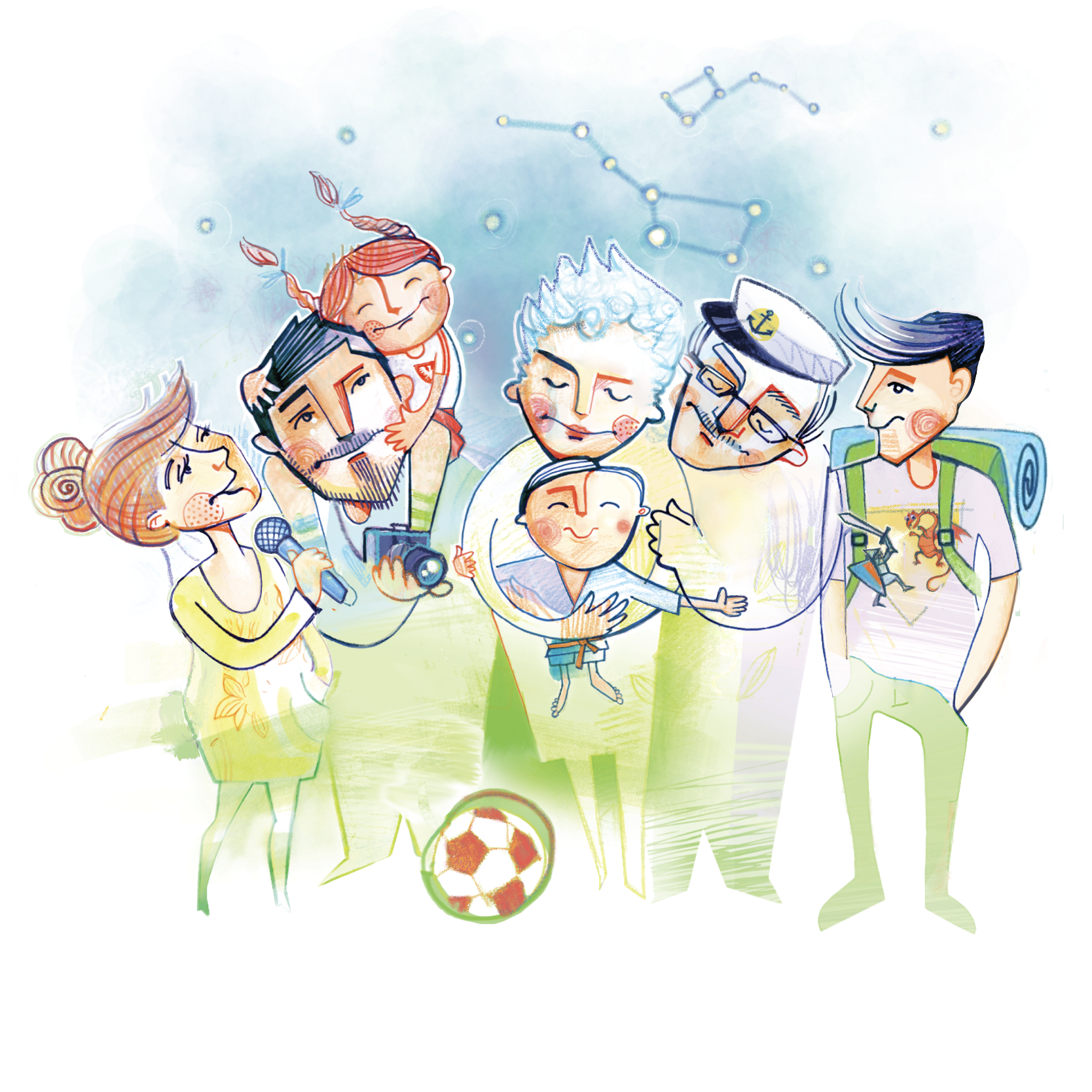 Proszę tu wstawić logotyp organizacji
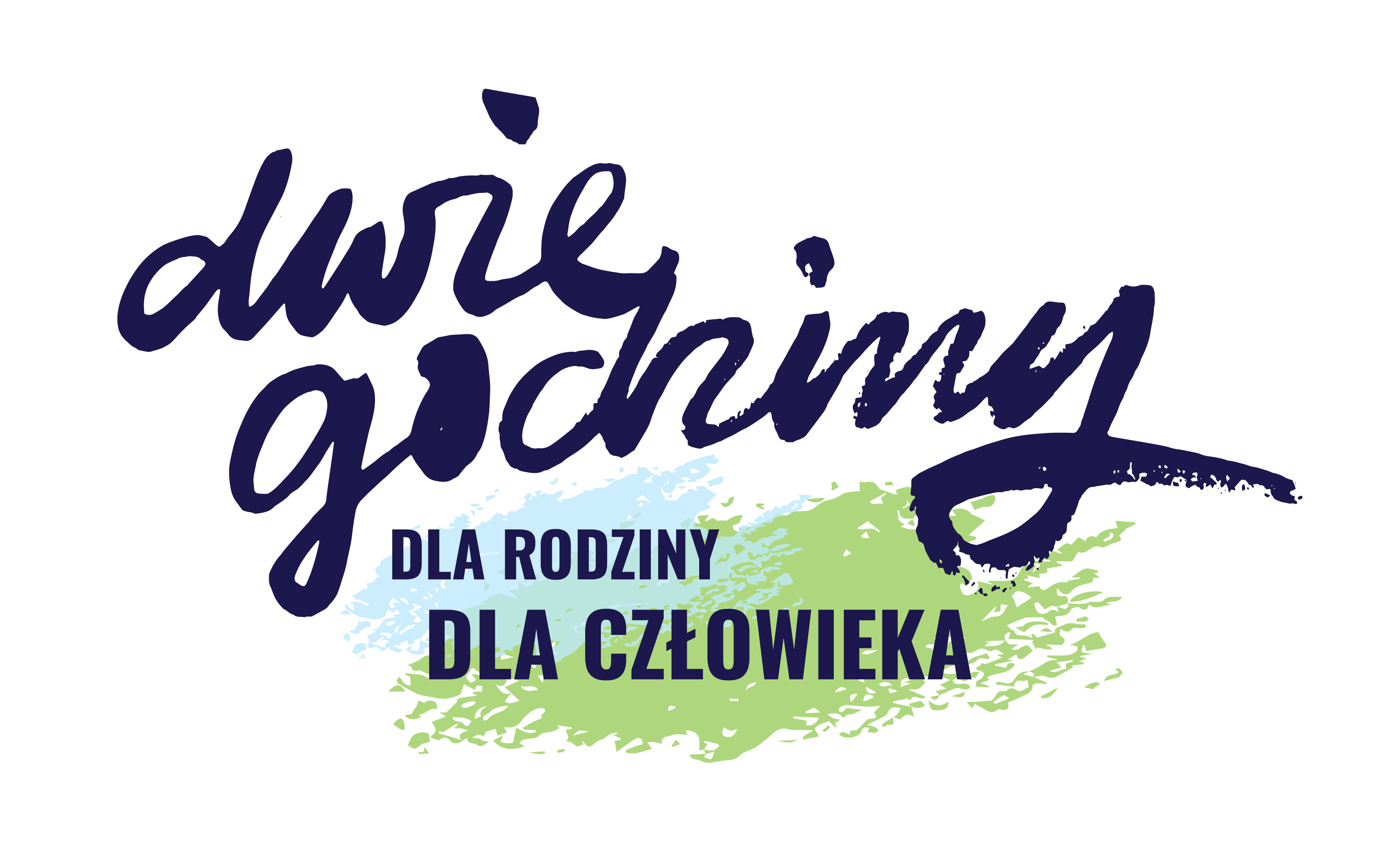 XII edycja, rok 2023
Wielka społeczna zmiana kultury pracy i stylu życia
Dlaczego wzięliśmy udział w kampanii Dwie Godziny dla Rodziny/CZŁOWIEKA
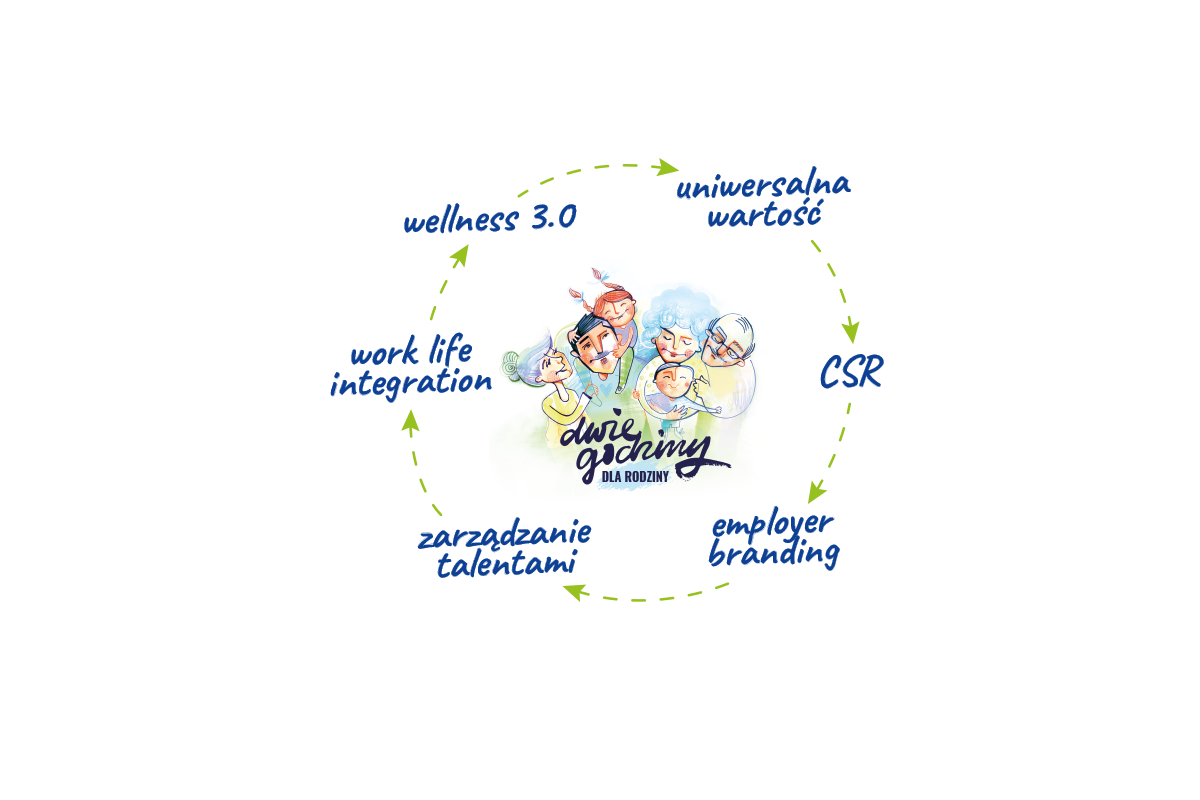 Proszę napisać: 
co zainspirowało Państwa do udziału w kampanii?
Skąd dowiedzieliście się o inicjatywie?
Jak przebiegał proces decyzyjny?
Dwie Godziny dla Rodziny  - efekty kampanii w naszej organizacji
Proszę opisać 
Jak kampania została odebrana przez pracowników?
Jaka była atmosfera towarzysząca tegorocznej kampanii?
W jaki sposób kampania wpływa na kapitał społeczny w organizacji
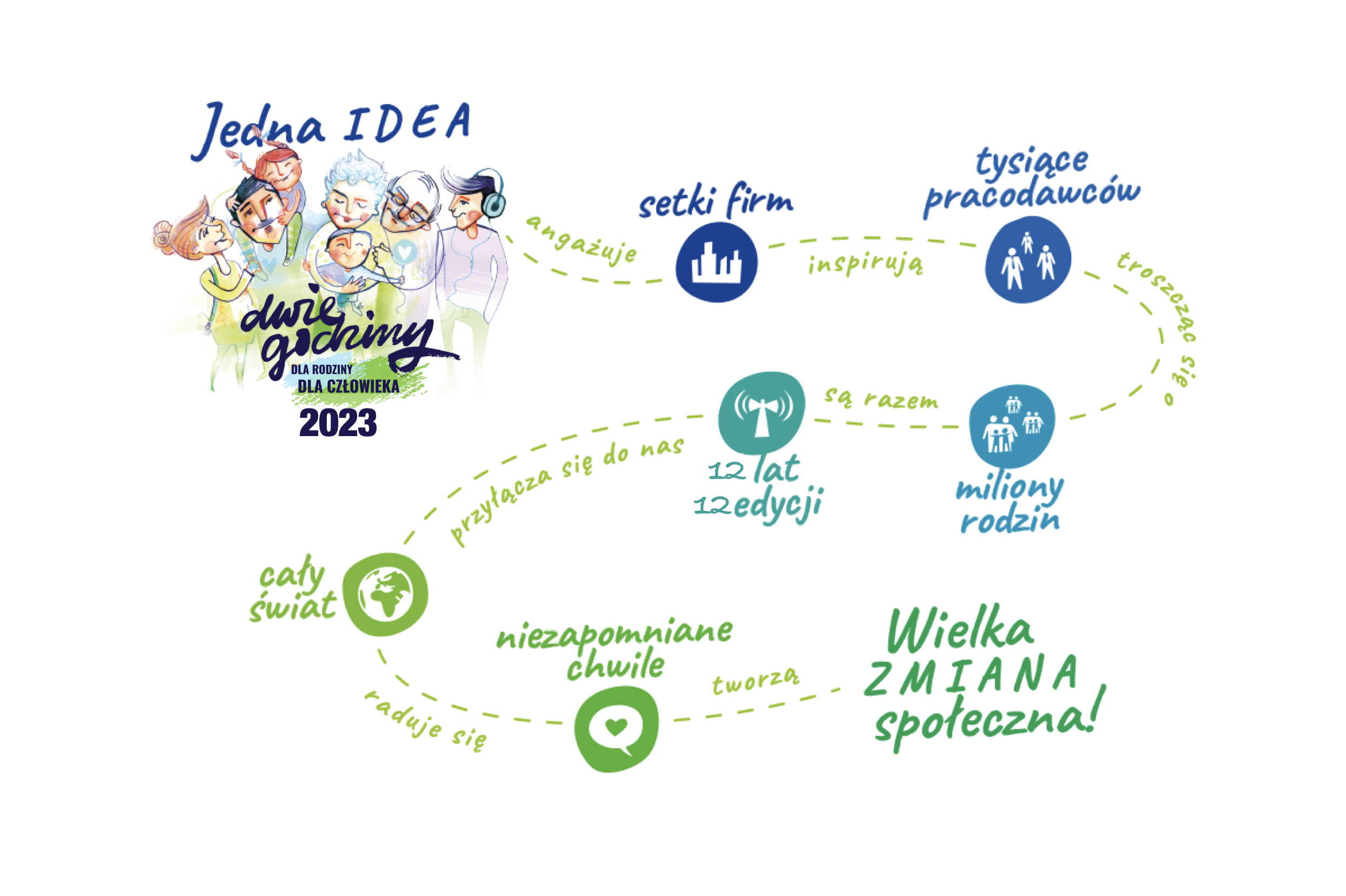 Przebieg XI edycji kampanii Dwie Godziny dla Rodziny/CZŁOWIEKA
Proszę opisać, wymienić
Konkursy, działania, eventy zorganizowane z okazji Międzynarodowego Dnia Rodzin 
Czy w kontekście organizacji akcji współpracowały ze sobą różne działy firmy?
Czy zainspirowaliście inne odziały w Polsce i za granicą do włączenia się w akcję
Czy poleciliście akcję swoim partnerom biznesowym?
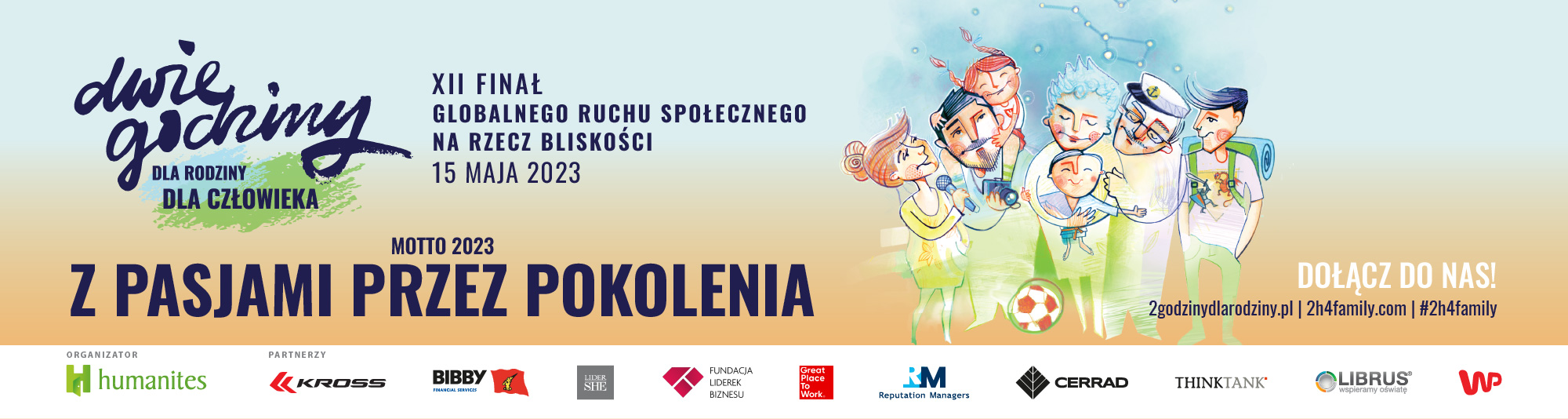 Komunikacja z pracownikami
Proszę wkleić list do pracowników
Info grafiki, plakaty itp..
Komunikacja w social mediach
Proszę wkleić posty
Migawki z akcji Dwie Godziny dla Rodziny
Proszę wkleić zdjęcia, opinie pracowników itp.
Karty ASK ME
Jeżeli mieliście w rękach i graliście w grę karcianą ASK ME, lub kupiliście ją dla swoich pracowników, napiszcie nam co o niej sądzicie.
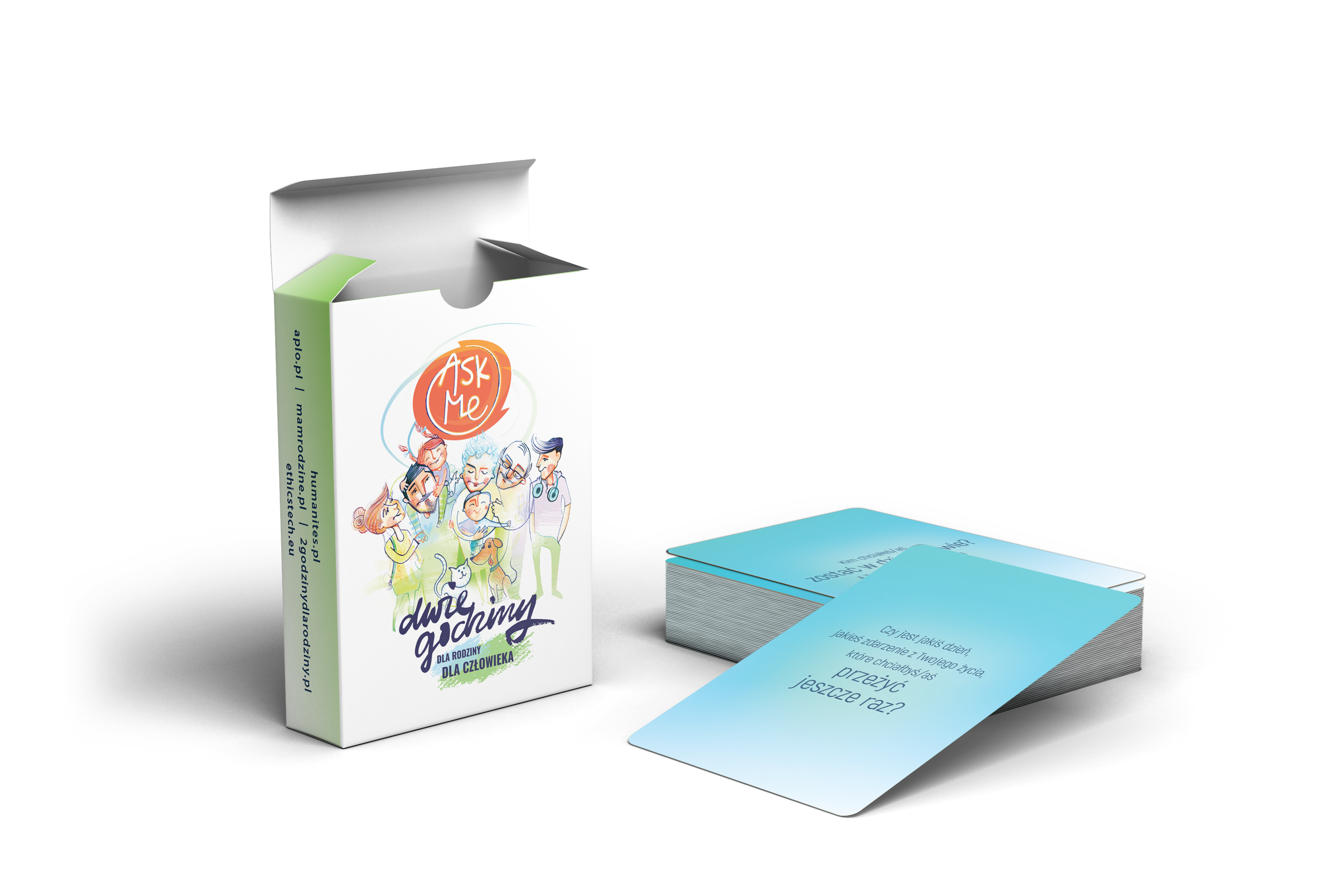 Globalny Ruch Społeczny
Jeżeli do Akcji dołączył zagraniczny oddział Twojej firmy, napisz nam o tym
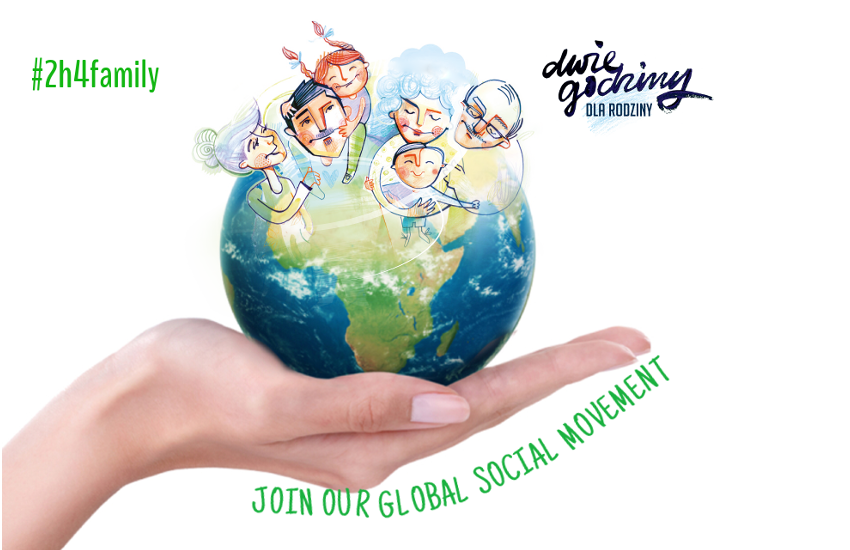 ESG
Czy planujecie wpisać / wpisaliście akcję #2h4family w raport ESG?
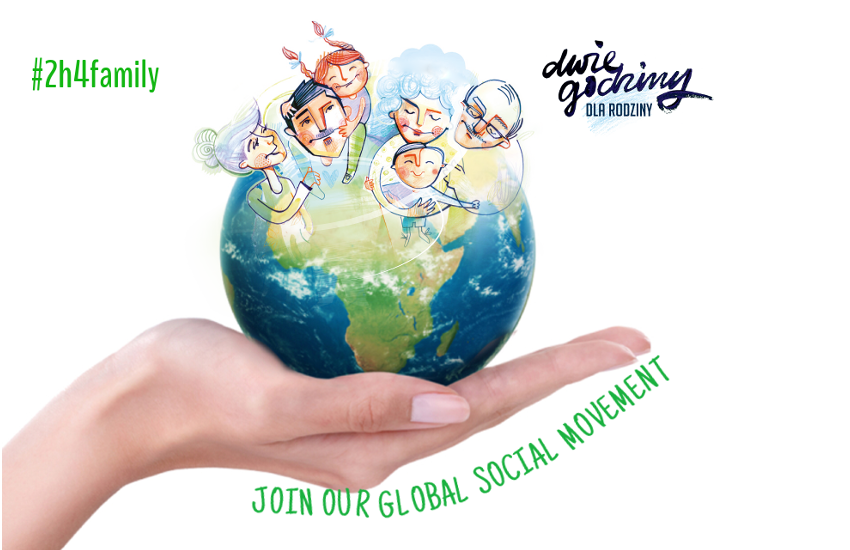 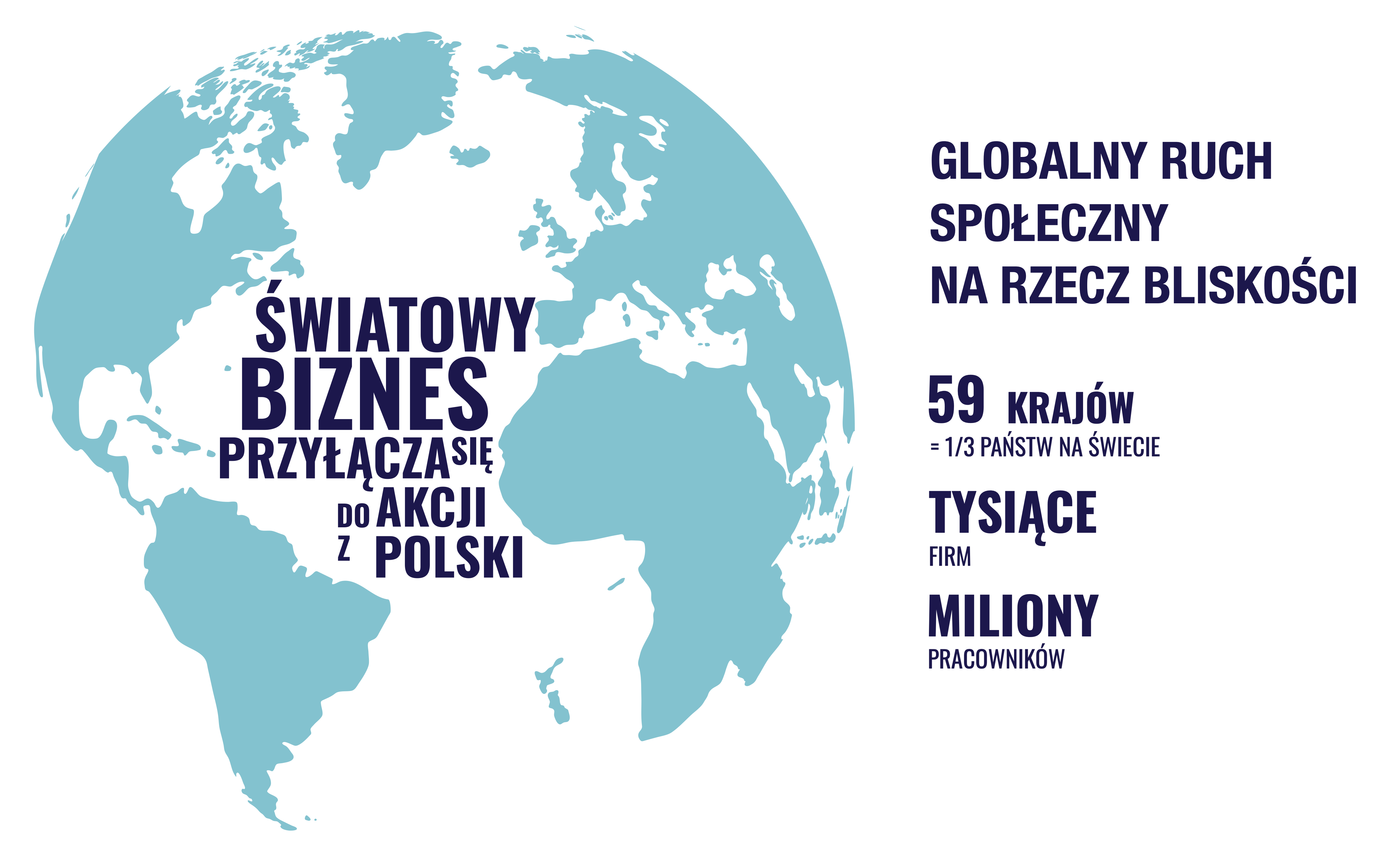 Dziękujemy 
2h4family #4human